Data and Schema Modifications
Chapters 4,5 (6/E)
Chapter 8 (5/E)
1
Lecture Outline
Updating Databases Using SQL
Specifying Constraints as Assertions and Actions as Triggers
Schema Change Statements in SQL
2
The INSERT Command
Adds tuple(s) to a relation
Needs relation name and a list of values for the tuple(s)
Union-compatible
Two options for specifying values:
Explicit list
Result from a SELECT statement
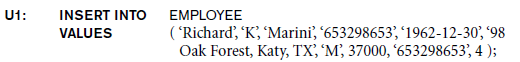 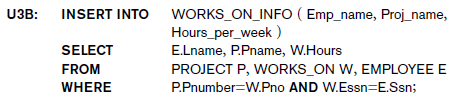 3
The DELETE Command
Removes tuple(s) from a relation
Needs relation name and (optionally) a WHERE clause to select tuple(s) to be deleted
Where clause can be arbitrarily complex (like for SELECT), including the use of nested SELECT statements
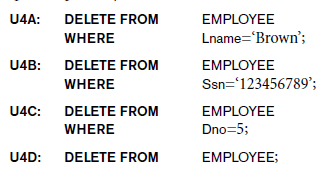 4
The UPDATE Command
Modifies column value(s) in one or more selected tuples
Needs relation name, column(s) to be modified and new values, and (optionally) WHERE clause to select tuple(s) to be modified
Required SET clause in the UPDATE command 




May use old value(s) and relations to determine new value(s)

UPDATE	EMPLOYEE
SET	Salary = Salary*1.03
WHERE	Dno IN (	SELECT Dnumber
	FROM DEPARTMENT
	WHERE Dname LIKE '%Research%');
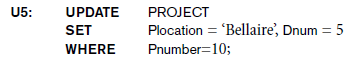 5
Updates Might Fail
Recall: constraints specified in schema declaration (recall DDL)
Inserted tuples might violate domain, uniqueness, referential, or check constraints
Deleted tuples might violate referential constraints 
(why not domain, uniqueness, or check constraints?)
Instead of failing, might cause cascaded deletes
Modifications might fail (or cascade) like deletions or insertions
6
Assertions
Other constraints can be declared as assertions 





Query that selects tuple(s) that violate the desired condition
Non-empty result implies constraint violation
Only to be used for cases not otherwise covered
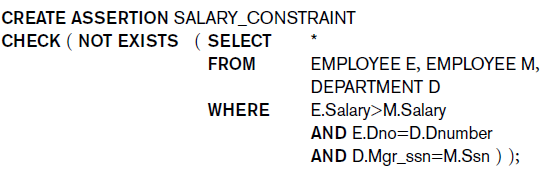 7
Triggers
Generalization of cascading deletions
Used to monitor the database and enforce business rules
Might update derived data in (possibly some other) table
Might enforce constraint (e.g., by first updating related data) 
Might raise an alarm
Typical trigger has three components:
Event(s): Which updates are being monitored? Before/after/instead?
Condition: What specific data values are of concern?
Action: What should the system do when the conditions are met?
Example: Nobody’s salary should be increased by more than 10%.
CREATE TRIGGER Limit_sal
AFTER UPDATE OF Salary ON EMPLOYEE	(event)
REFERENCING OLD ROW AS O, NEW ROW AS N
FOR EACH ROW
WHEN (N.Salary > 1.1*O.Salary)	(condition)
UPDATE EMPLOYEE	(action)
SET Salary = 1.1*O.Salary;
8
Schema Evolution Commands
Revise schema declaration as business needs evolve
Change set of tables
Change attributes within tables
Change set of constraints
Part of DDL rather than DML
Contrast to database update commands
Can be done while the database is operational 
Does not require recompilation of the database schema
9
The DROP Command
DROP command 
Used to drop named schema elements, such as tables, domains, or constraints
Drop behavior options: 
CASCADE and RESTRICT
Latter means no ripple-on effects allowed
Example:
DROP SCHEMA COMPANY CASCADE;
Causes tables, domains, and constraints in schema to be dropped as well
With RESTRICT, command would only succeed if schema is empty
10
The ALTER Command
Can add a column to a table
ALTER TABLE COMPANY.EMPLOYEE 
ADD COLUMN Job VARCHAR(12);
Can drop a column
Choose either CASCADE or RESTRICT
CASCADE permits constraints on columns to be dropped automatically
Can alter a column definition 
Change type, nullability, or default value
Can add or drop a named table constraint
ALTER TABLE COMPANY.EMPLOYEE 
DROP CONSTRAINT EMPSUPERFK;
11
Lecture Summary
Database modification commands
Assertions
Triggers
Schema modification commands
12